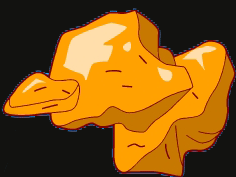 Seřaď
hvězdy
Pokračuj
Pokyny ke hře
1. Hru může hrát najednou až šest hráčů (týmů)
2. Optimální jsou však maximálně tři hráči (týmy)
3. Každý tým má svou barvu hvězdiček (červená, oranžová, žlutá, zelená, modrá, fialová)
4.Určete počet hvězdiček, které  mají vytvořit řadu (3, 4, 5)
5.Každému hráči je učitelem položena otázka. Pokud odpoví správně muže kliknout na vybranou hvězdičku tak, až se objeví jeho barva
6. Hráč, který jako první vytvoří nepřerušovanou řadu hvězdiček v požadovaném počtu, vyhrává
7. Řady se mohou tvořit svisle, vodorovně a diagonálně.
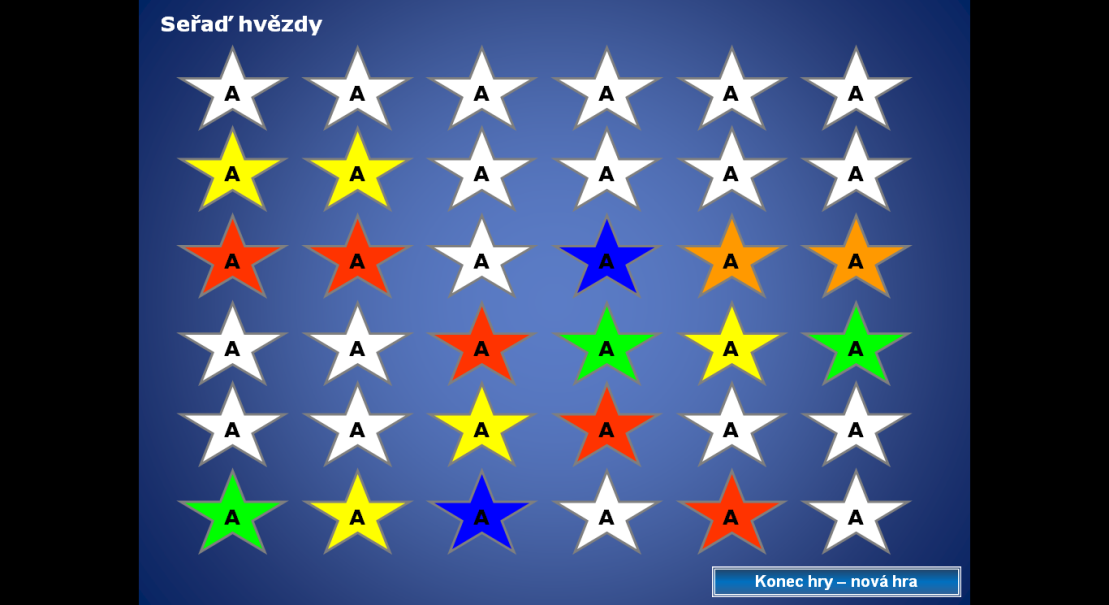 Hraj
Seřaď hvězdy
A
A
A
A
A
A
A
A
A
A
A
A
A
A
A
A
A
A
A
A
A
A
A
A
A
A
A
A
A
A
A
A
A
A
A
A
Nová hra
Konec
©  Mgr. Helmut Harzer
Základní škola Ostrov Masarykova 1289 

      2011
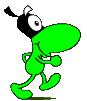